FY2019 Proposed Budget Open House
Presented by 
          Fred Gardiner, City Manager
1
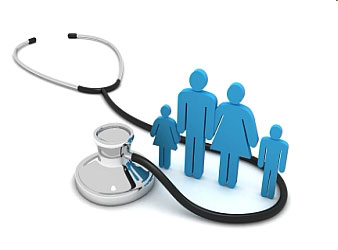 Framework of the FY19 Budget:
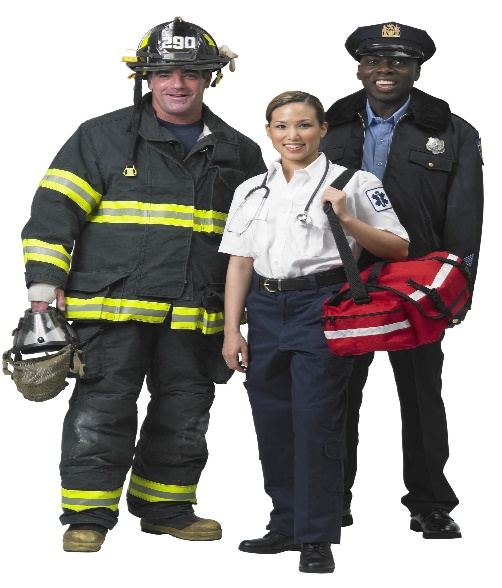 Investment in our Public Safety Officials (Police and Fire)

Continued Investment in the City’s Infrastructure, Facilities and Equipment

Implement the initiatives of Council

Improved Health care and Benefits for Employees and Retirees
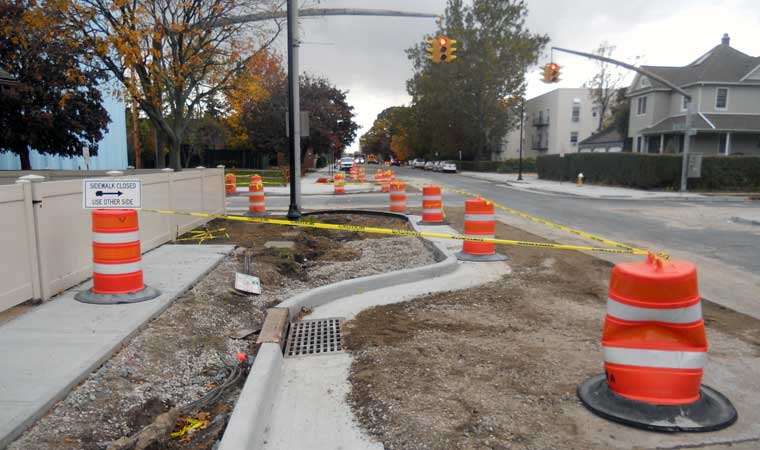 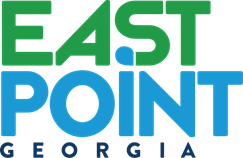 2
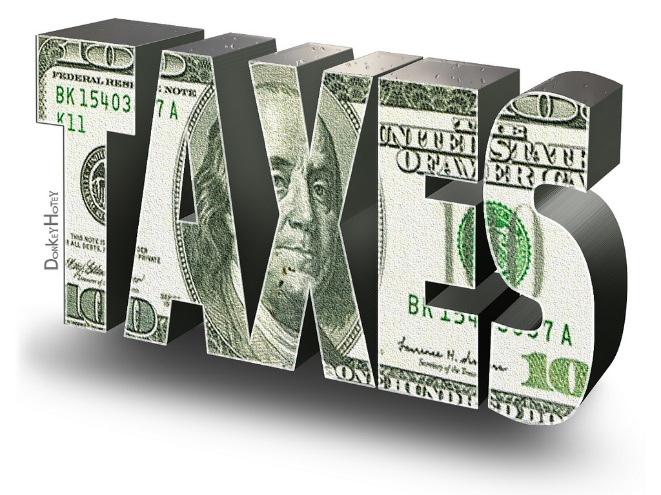 What’s NOT in the Budget??
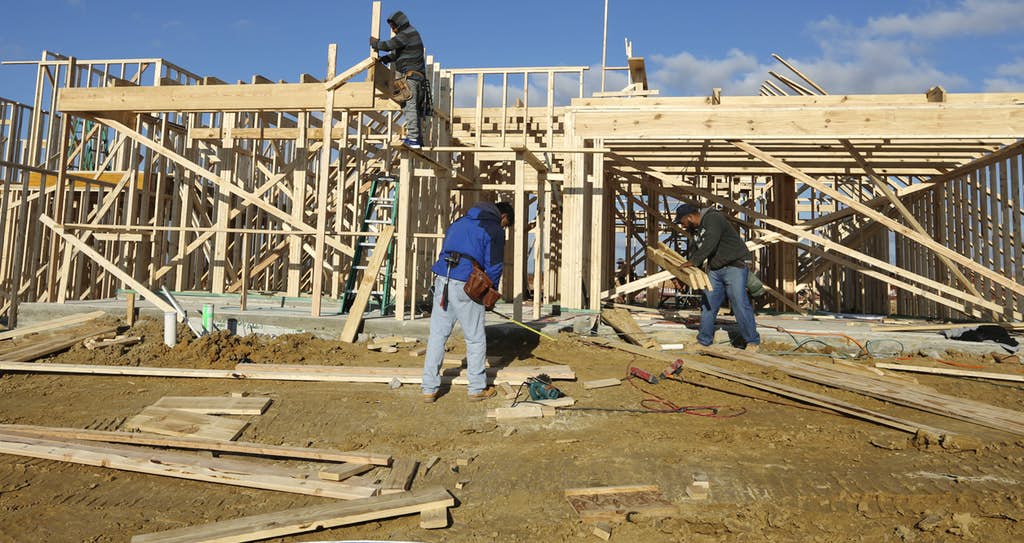 NO Property Tax increases

NO Utility fee increases

NO Permit Fee increases
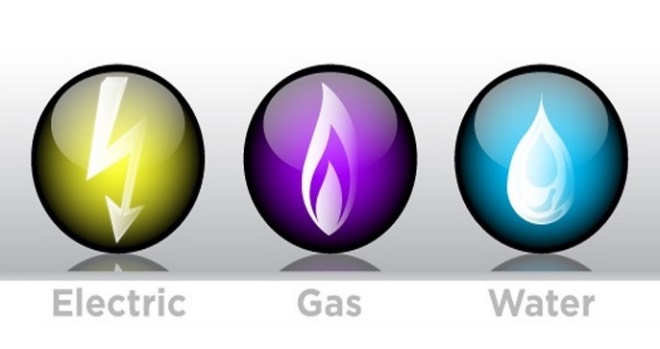 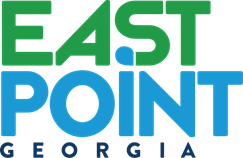 3
What’s in the Budget??
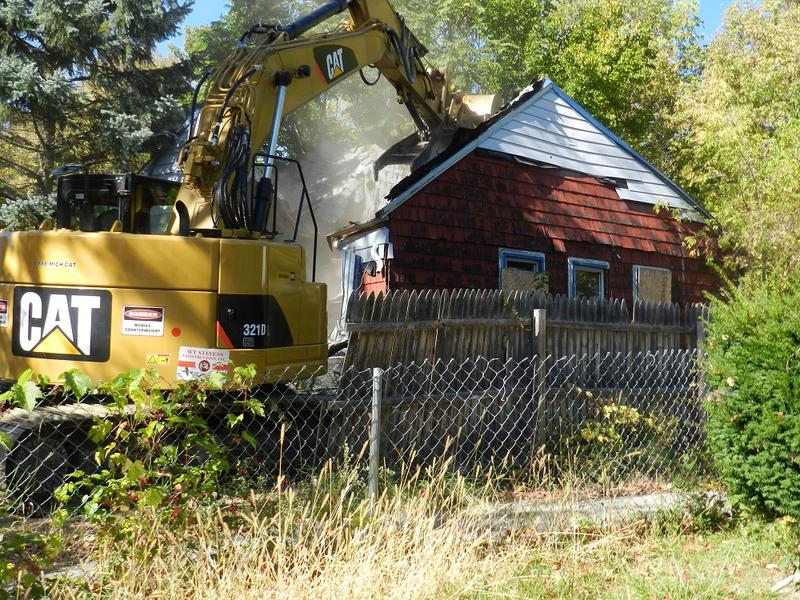 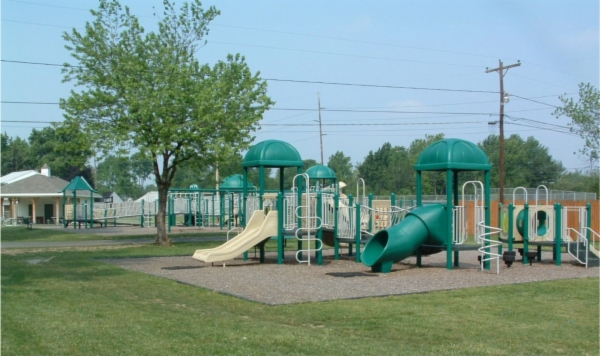 City Wide Budget Expenditures - $166.6M
  Key Community Projects:
New Sidewalks and Improvement to existing                  
New roadway pavements and intersection improvements
Removal of Blight and Substandard Buildings
Improvements to existing parks and programs
Improved meter reading services 
Improvements to electric grid that limit outages
New Streetscape in the historic downtown 
Increase pay for public safety officials (Police/Fire)
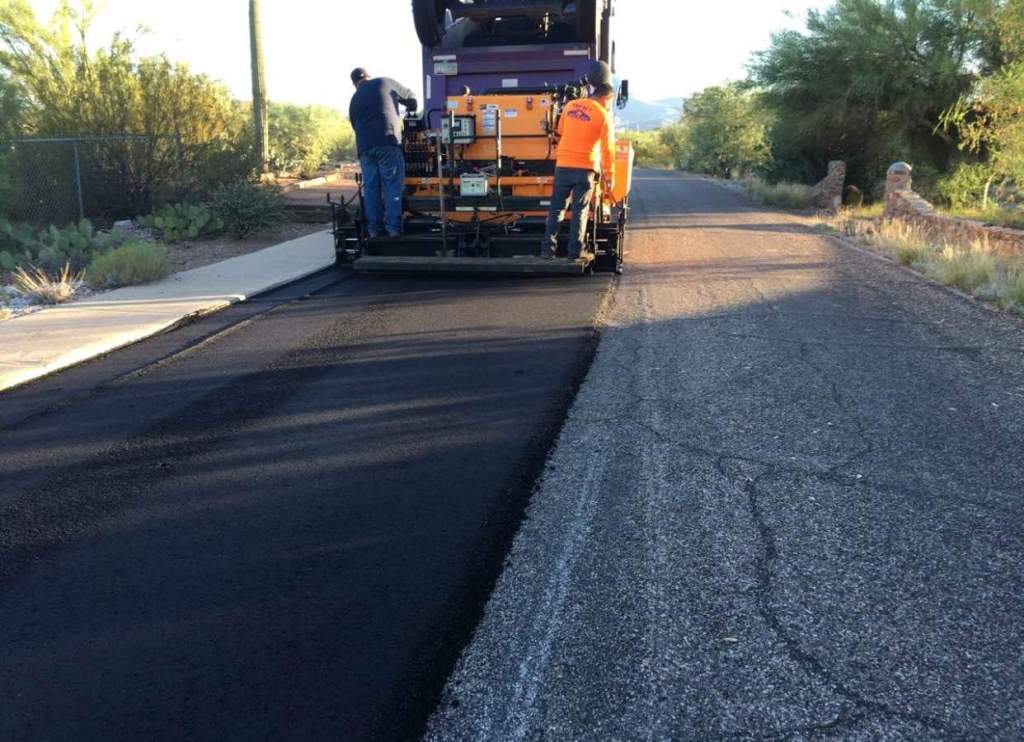 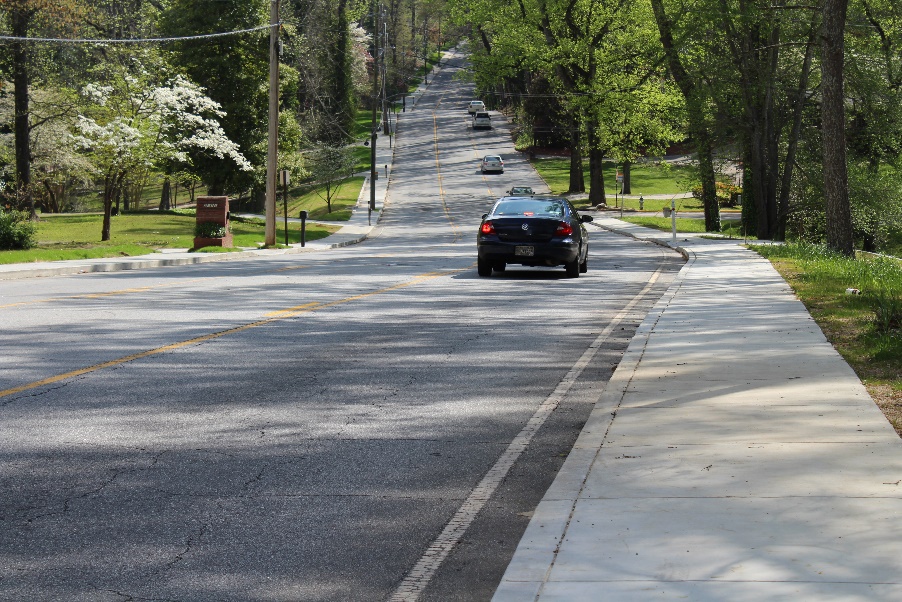 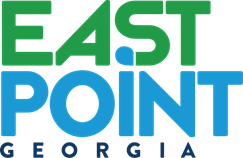 4
What’s in the Budget??
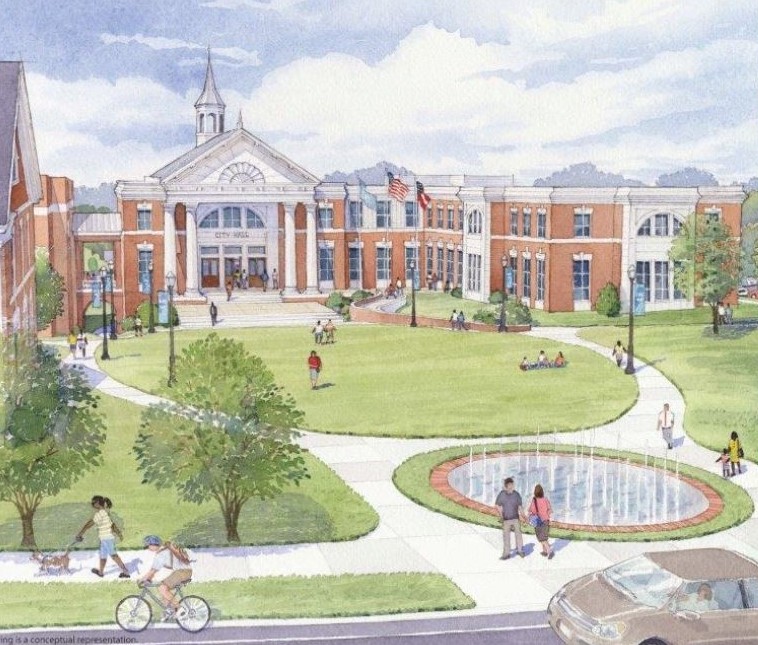 City Wide Budget - $170.3M Revenues

     Key Projects:
TSPLOST                                  $6,983,946                    
New City Hall                          $6,500,000
City Hall Auditorium              $6,500,000
AMI	                            $1,050,000
Streetscape/Road(LCI)           $5,207,515
Streetscape/Road(TE)            $2,500,000
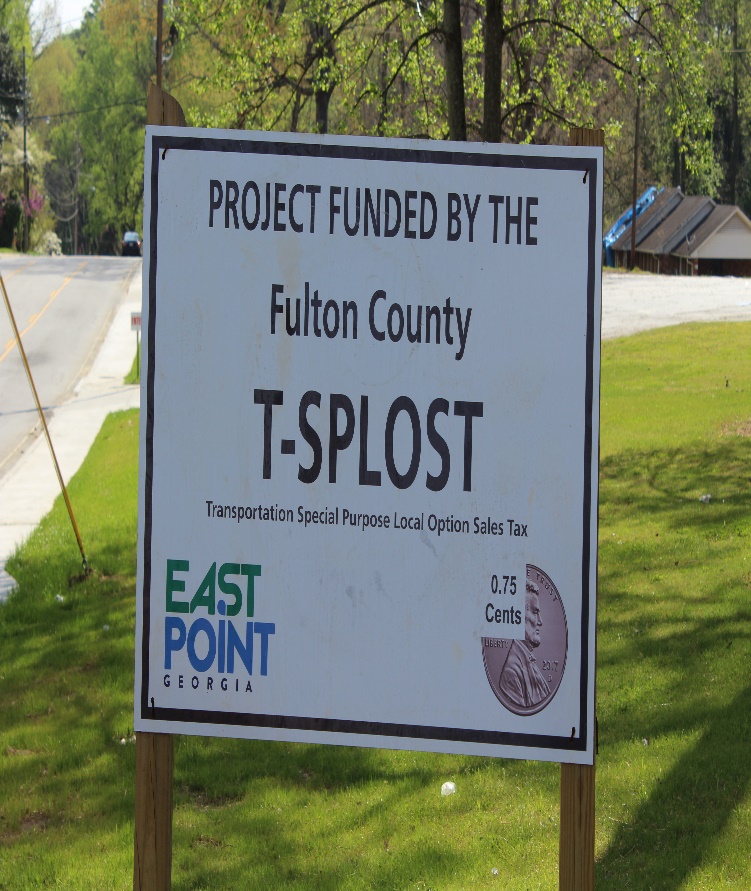 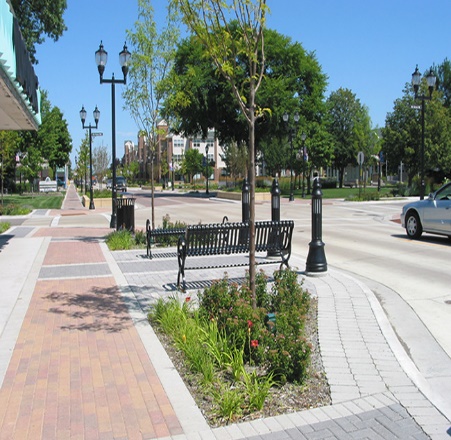 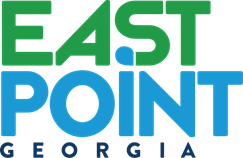 5
Other City Budget Priorities
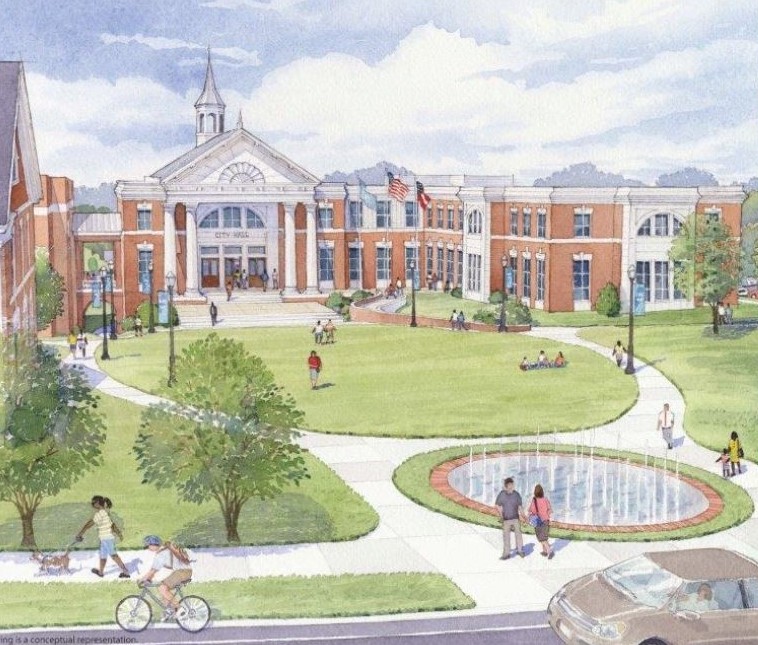 Completion of Ben Hill Fire and Training Station
Upgrading of City’s Infrastructure and Equipment
Cost of Living Adjustment (COLA) of  (3%) percent for all Employees
New Livable Wage of $14.00 for  East Point Employees.
Planning & Community Development Electronic Permitting System 
Funding and Partnership for Blight Plan
Complete construction of a new City Hall Building
Completion of Enterprise Resources Planning (ERP) System
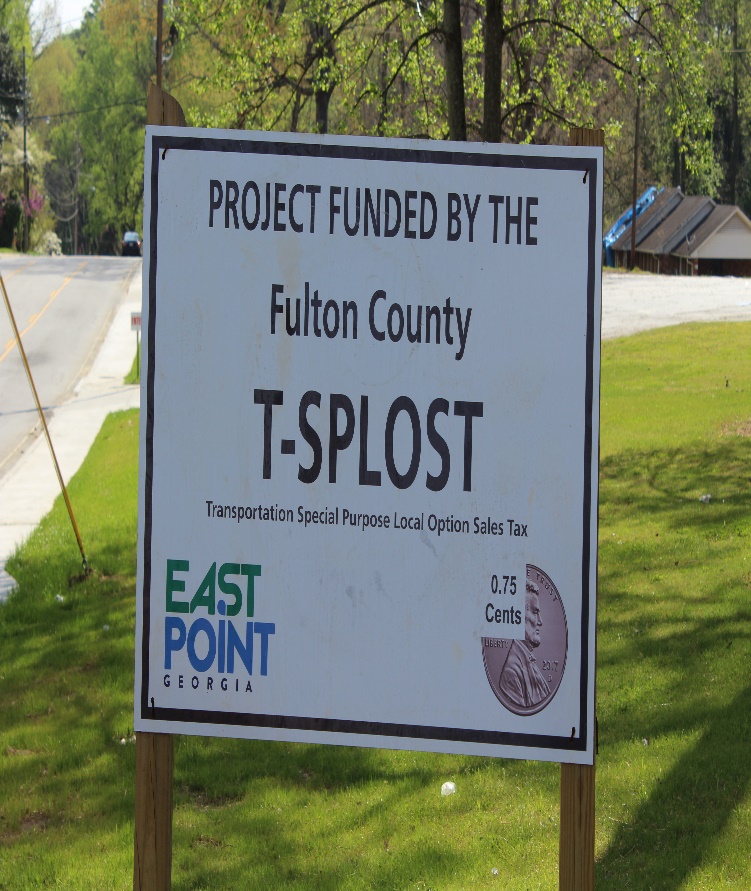 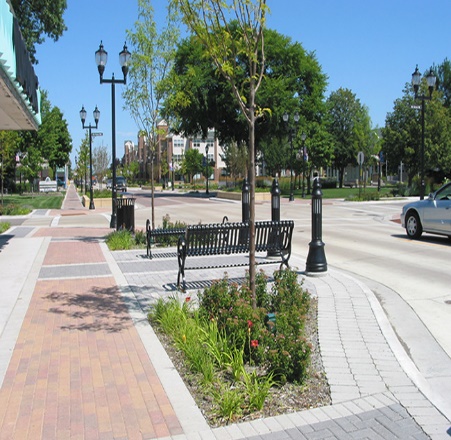 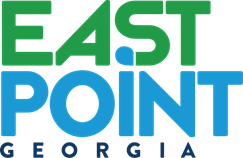 6
Proposed Revenue & Expenditures by Fund
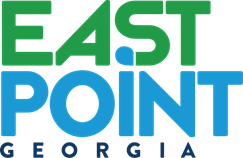 7
Comparison of FY14 – FY19General Fund Operating Budget
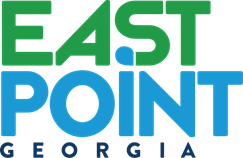 8
General Fund Revenues
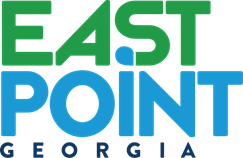 9
General Fund Tax Revenue
NOTE: Property Taxes are estimated based on monthly collection rates; present level is a conservative approach 
           Other Taxes - illustrates a higher amount based on projection utilizing the first eight months.
City Proposed Budget Presentation FY 2018
10
2 Year Revenue Comparative Budget
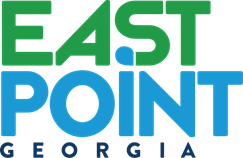 11
Expenditures - Citywide
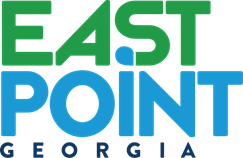 12
Capital Improvement Plan - $24.4M
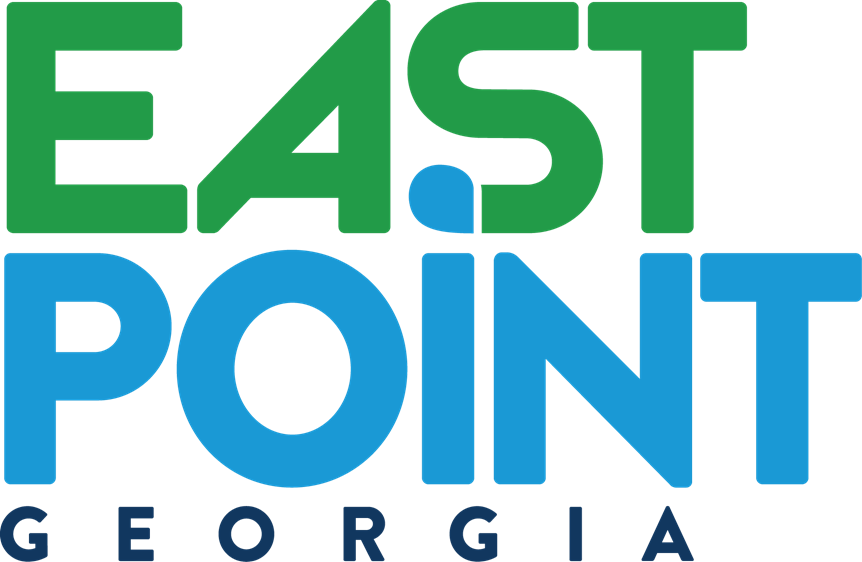 13
East Point Capital Improvement Program
Note: Does not include Enterprise Fund Capital.
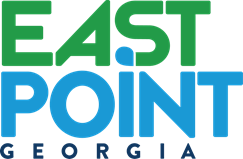 14
15
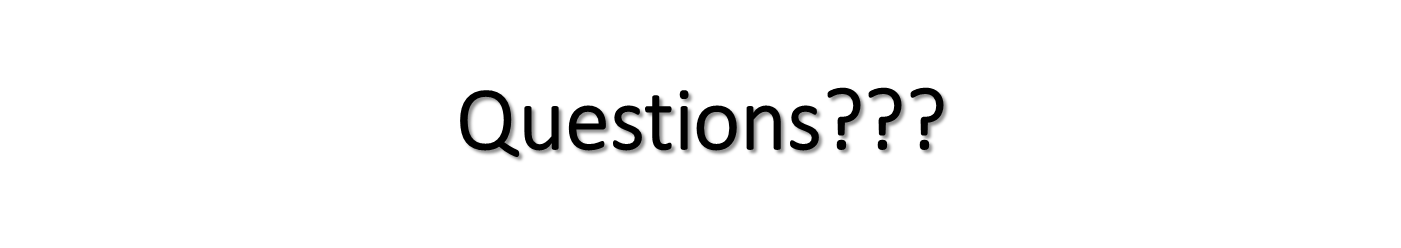 16